Kumaş Yapı Bilgisi
Dokuma kumaşlar
Dokuma kumaşlar,
Kullanılan iplik numarası, hammadde, sıklık, örgü yapılarına bağlı olarak kalınlık, ağırlık, esneklik, sağlamlık ve dökümlülüğe sahip olan atkı ve çözgü ipliklerinin kesişim birlikteliğinden oluşan tekstil yüzeyleridir.
Hammadde özelliklerine göre,

Yün, pamuk, ipek gibi doğal liflerle üretilebilmekte ve sentetik liflerle de elde edilebilmektedir
Kullanım amacına göre;

Konfeksiyon, dekorasyon ve fonksiyonel kullanım için üretilmektedir
Desen özelliklerine göre

Üretim öncesi, üretim aşaması ve sonrasında desenlendirilenler veya örgü yapısıyla desenlendirilenler renk ile desenlendirilenler baskılı kumaşlar
Üretim yöntemine göre;

Ayakçıklı, kamlı, armürlü ve jakarlı
Yapısal özelliklerine göre;

Basit ve birleşik, tek katlı, çok katlı olarak sınıflandırılmaktadırlar.
Dokuma Örgü Raporu
Atkı ve çözgü ipliklerinin kumaş içerisinde yapacağı en küçük hareket birimidir

Dokuma kumaşlar bu birimin atkı ve çözgü yönünde tekrarları ile meydana gelmektedir

Birim raporunda dikey sütunlar çözgü ipliklerini, yatay satırlar ise atkı ipliklerini ifade etmektedir.
Dokuma örgü raporları çözgü ipliklerinin hareketlerine göre oluşturulmaktadır.

Kumaş tasarımında dokuma örgü raporu haricinde bu raporu uygulayabilmek için gerekli olan başka planlamalara da ihtiyaç vardır.
Bu çözgülerin sistemli olarak hareket etmesi için tezgah üzerinde bulunan gücü tellerinden geçirilmesi gerekmektedir. Gücü taharı olarak bilinen bu işlemin gerçekleşebilmesi belli bir plan dahilinde olmakta ve hangi çözgünün hangi çerçeveden geçeceğini gösteren şemaya tahar planı adı verilmektedir.
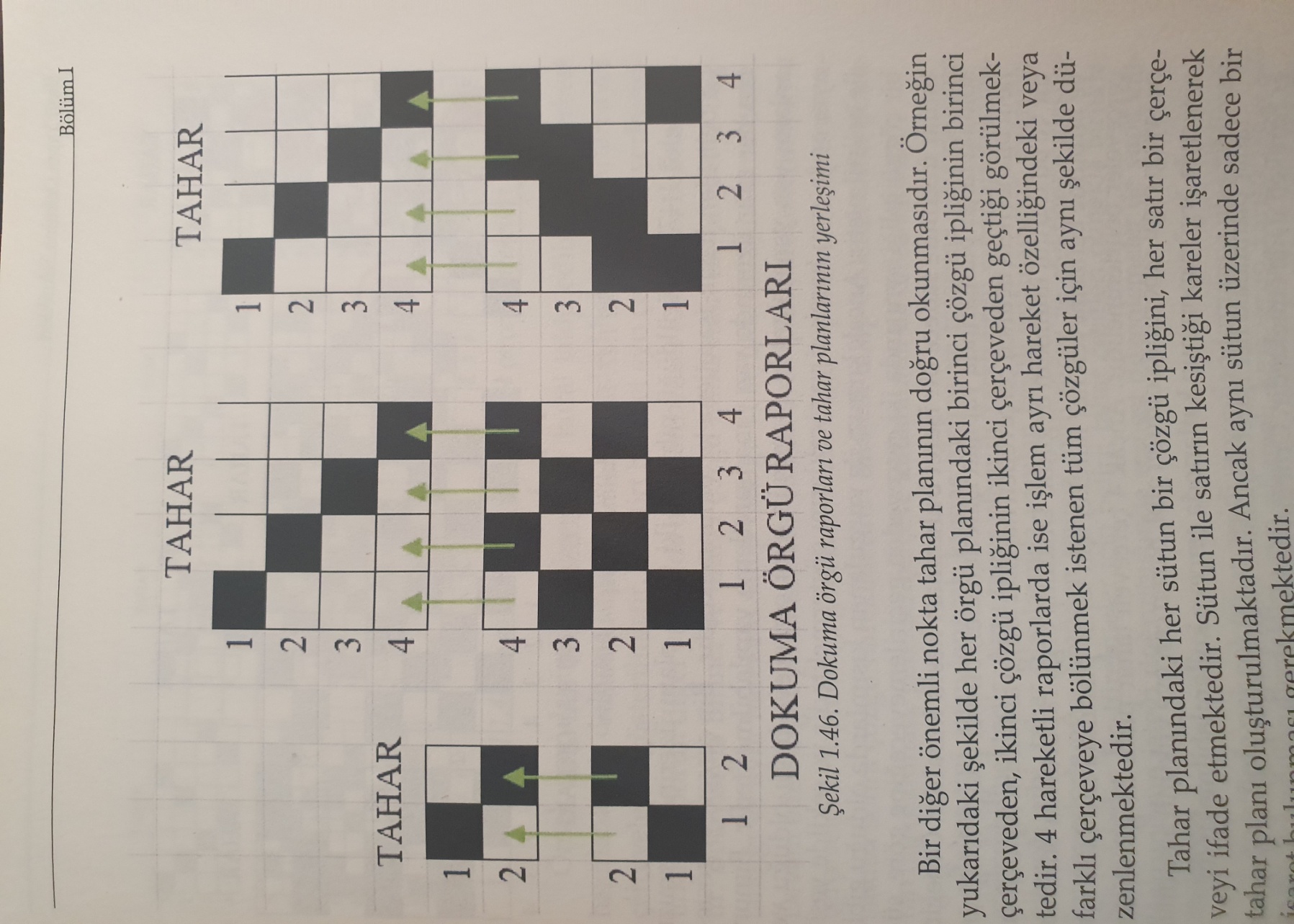 Temel Dokuma Örgüleri
Bezayağı Örgüsü

Bezayağı güçlü, dayanıklı ve çok yönlü bir kumaş oluşturan en temel dokuma türüdür.

Çözgü ve atkı iplikleri bir üst bir alt tekniğinde birbirine çaprazlanması ile elde edilen bu yapılar yakından incelendiğinde dama tahtasını andıran bir görünüme sahiptir.
Bezayağı örgüsü tekstil endüstrisinde en çok tercih edilen örgü türüdür.

Farklı hammadde, büküm ve numara özelliğindeki iplik çeşitleri, farklı sıklık ve gerginlikler gibi pek çok değişkenle farklı yüzey özelliklerine ulaşılması sağlanmaktadır.

Yüzü ve tersi aynı taneli görünümde olan bu kumaş yapıları, her köşeden birbirine temas eden bağlantılar içerdiğinden diğer dokuma örgülerine oranla çok daha sağlamdır.
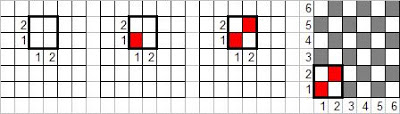 Özellikleri
İki çözgü ve iki atkıdan oluşan en küçük raporlu örgüdür ve maksimum bağlantı noktasına sahiptir

Çözgü ve atkı bağlantılarının diğer bağlantılarla birbirine dört köşeden temas etmesi örgüde sıklık ve aynı iplik kalınlıklarında düzenli gözenekli yapı sağlar bundan dolayı dayanıklı olur
Kendi başına desen etkisi yoktur. Her hangi işlem uygulanmadığında her iki yüzü de aynı görünümdedir. 

Dokuma anında çözgü yönünde sıklık arttırıldığında enine rips, atkı yönünde artırıldığında boyuna rips görünümü elde edilir

İplikler bir yukarı bir aşağı olarak alternatif sırayla hareket eder, yükselme ve alçalma dereceleri aynıdır
İplik yoğunluğu sınırlıdır, sürtünme ve kayma dayanımı yüksektir

Her raporda kumaş kalınlığı ve kütlesi sınırlıdır
Gazlı bez haricinde nispeten daha güçlü bir kumaş yapısıdır

Kolayca üretilebildikleri için ucuz bir bağlantı şeklidir
Bezayağı örgüler renk efektlerinden yararlanılarak desenli üretilebileceği gibi düzgün yüzey yapılarından dolayı boya-baskı farklı yüzey görünümü sağlayan bitim işlemleri ile dokuma sonrasında da desenlendirilebilir
Kalın ipliklerden yapılmış çok ağır kaba kanvas ve battaniyelerden son derece ince ipliklerle üretilen en hafif müslinlere kadar çeşitlenebilmektedir

Pamuk, yün, ipek ve sentetik iplikler dokumalar için uygundur.

Bezayağı dokumalara örnekler;
Mermerşahi, patiska, tülbent, basma, pazen, çuha, tergal…
Rapor çizimi
Bezayağı örgünün dokuma raporu            sembolü ile ifade edilmektedir.

Kesir çizgisinin  üstündeki çözgü, altında yer alan kısım ise atkı ipliği sayısını ifade etmekte; bu iki sayının toplama dokuma birim raporunun çizileceği 2x2 rapor sınırlılıklarını göstermektedir
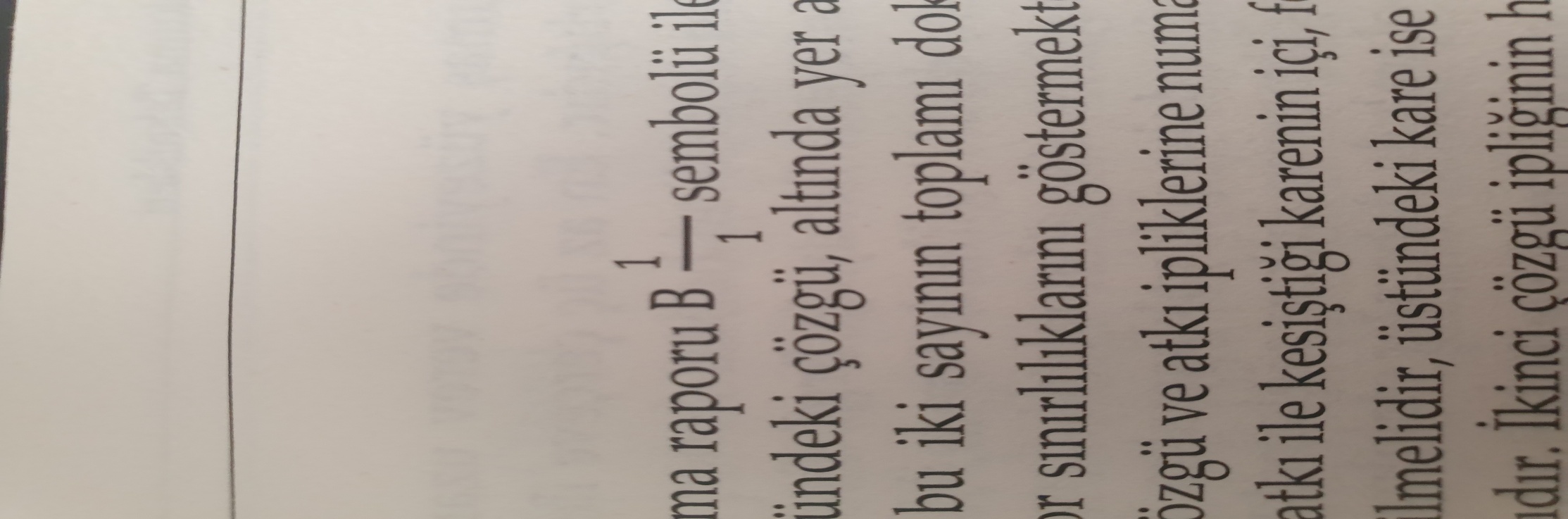 Şekilde 8x8 büyüklüğünde tekrarlanan çizimin siyah kareleri bezayağı örgünün birim raporudur. Bu raporun çözgü ve atkı yönünde tekrarları ile kumaş yapısı meydana gelmektedir.
Panama bağlantı: Panama bağlantı, bezayağı bağlantının raporundaki iplik hareketlerinin atkı ve çözgü yönünde eşit ya da eşit olmayan sayılarda artırılmasıyla elde edilir.Rips bağlantı: Rips bağlantı, bezayağı bağlantının raporundaki aynı hareketi yapan ipliklerin sayısının çözgü veya atkı yönünde artırılması ile elde edilir. Rips bağlantı ile dokunan kumaşların yüzünde enine ya da boyuna kesikli çizgiler görülür.Çözgü ripsi: Bezayağı bağlantıdaki bağlantı noktalarının, boyuna yönde artırılmasıyla elde edilen dokuma bağlantısıdır.Atkı ripsi: Bezayağı bağlantıdaki bağlantı noktalarının, enine yönde artırılmasıyla elde edilen dokuma bağlantısıdır.
Panama
Dimi Örgüsü
Dimi örgüleri çeşitli şekillerde inşa edilebilen, geniş bir uygulama yelpazesi sunan örgülerdir. Bu örgülerin diğerlerinden ayrılan ana özelliği, kumaş yüzeyinde verev uzanan belirgin çizgilerin varlığıdır.
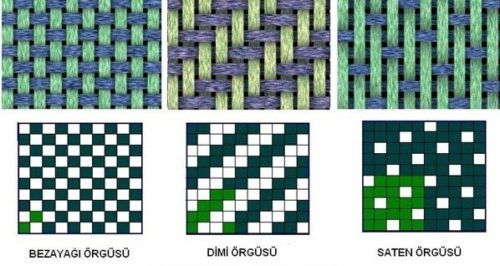 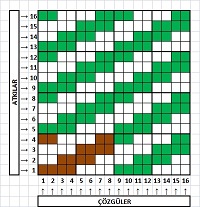 Özellikleri
En az 3 çerçeve ile dokunabilen bezayağı örgüden sonra en çok kullanılan temel örgü çeşididir

İplik yoğunluğu artmaya elverişlidir
Bağlantılar her iki sırada kayarak tekrarlandığı için yırtılma mukavemeti bezayağı örgüden yüksektir
Dimi örgülerin karakteristiği, kumaş üzerinde dimi hatları olarak adlandırılan eğimli çizgilerin oluşmasıdır
Bu yönüyle dimileri tanımak kolaydır
Atkı ve çözgü atlamaları nedeniyle kumaş kenarlarından iplik sökülmeleri daha kolay olmaktadır
Bezayağı kadar kolay buruşmaz, çapraz yönde esnekliği fazladır.
Eşit dimi haricinde yüzü ve tersi belirgin olarak farklıdır

Dimi dokumaların en bilineni denim kumaşlarıdır. Ayrıca iş kıyafetleri, üniformalar, battaniyeler, gömlekler ve ev tekstilinde tercih edilir
Rapor çizimi
Dimi örgüleri sağ yollu, sol yollu olabileceği gibi çözgü yüzlü atkı yüzlü ve eşit yüzlü dimiler olarak düzenlenebilmektedir

Bir dimi örgü raporunda oluşturulurken kaç çözgü kaç atkıya sahip olduğu hangi yüzey görünümü elde edilmek istendiği, hatların yönü ve sayısı önceden belirlenmelidir
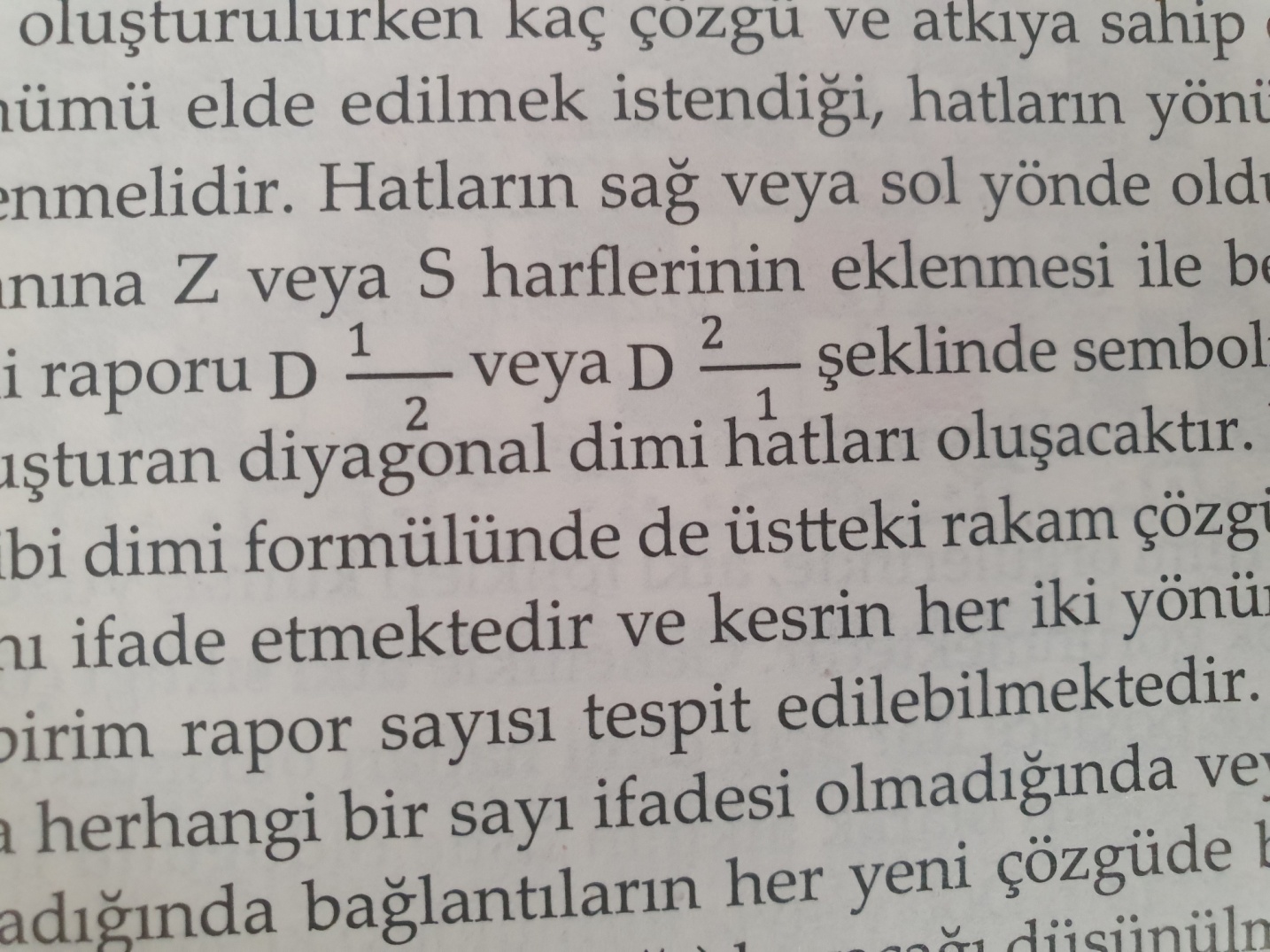 Dimi raporu                                        şeklinde 
sembolize edildiğinde 45 ̊lik açı oluşturan diyagonal dimi hatları oluşacaktır.
Dimi Bağlantının Sınıflandırılması

Dokuma sırtının yükselme yönüne göre;
S sırtlı dimi: Sırt yükseltimi sağ aşağıdan, sol yukarıya doğrudur.Z sırtlı dimi: Sırt yükseltimi sol aşağıdan sağ yukarıya doğrudur.

Dokuma sırtının türüne göre

Tek sırtlı dimi: Bir bağlantı raporunda tek bir dokuma sırtı vardır.Çok sırtlı dimi : Bir bağlantı raporunda en az iki dokuma sırtı vardır.Çözgü ve atkı ipliklerinin kumaş yüzündeki dağılımlarına göreEşit yüzlü dimi: Atkı ve çözgü iplikleri dokuma kumaşın her iki yüzeyinde de eşit şekilde dağıtılmıştır.Eşit yüzlü olmayan dimi: Dokuma iplikleri dokuma kumaşın yüzünde çözgü ya da atkı iplikleri daha fazladır.
Çözgü yüzlü farklı yüzlü veya dengesiz dimi

Çözgü yüzlü dimiler adından da anlaşılacağı gibi kumaş yüzeyinde çözgü ipliklerinin daha çok göründüğü örgülerdir.
Atkı yüzlü dimi

Atkı iplikleri kumaş yüzeyinde çözgülerden daha çok görünmektedir. Genellikle atkı sıklığı çözgüden daha fazla olmakta ve böylece dar açılı dimi hatları oluşmaktadır
Eşit yüzlü dimi
Dengeli ya da eşit yüzlü dimi örgüleri ile üretilen kumaşlar her iki yüzünde de aynı iplik yoğunluklarına sahip olmakla birlikte tamamen aynı görünüme sahip değildirler. Dokuma örgüsünde dolu görünen yüzeyde arka yüzü boşluktur yani tam tersi boşluktur
Dik sırtlı dimi: Sırtın dik olması, yükseltme sayısının birden büyük olmasıyla sağlanır. Sırt dikliği 45 dereceden büyük olan dimiler, dik sırtlı dimi olarak adlandırılır.Yassı dimi: Sırtın yassı olması, atkı atlamalarının yana doğru olan kayma sayısının birden fazla olmasına bağlıdır. Sırt dikliği 45 dereceden az olan dimiler, yassı sırtlı dimi olarak adlandırılır.
Balık sırtı dimi: Balık sırtı dokuma bağlantısının iki belirgin özelliği vardır: Sırt yönünün değiştirilmesi, Sırt değişiminde bağlama noktalarının kaydırılması. Bu özelliklerinden dolayı, kumaş yüzünde zikzak çizgiler oluşur.Sivri uçlu dimi: Sivri uçlu dimi iki belirgin özelliğe sahiptir: Sırt değişiminde sırtların uç uca gelmesi.Çapraz dimi: Bu bağlantı da dimi sırtı bağlama raporu içerisinde değişim göstermektedir. İki çözgü ipliğinden sonra sırt değişir ve böylelikle dokuma sırtsız ve atlas benzeri bir görünüm alır.